Complete the story
I __________ at 7 o`clock
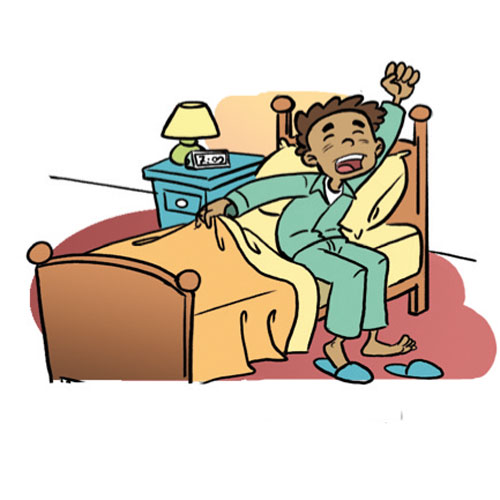 get up
Then I _____my breakfast
eat
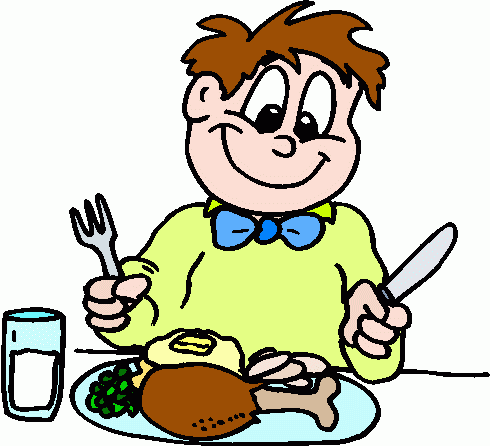 I say goodbye to Mum and _____________.
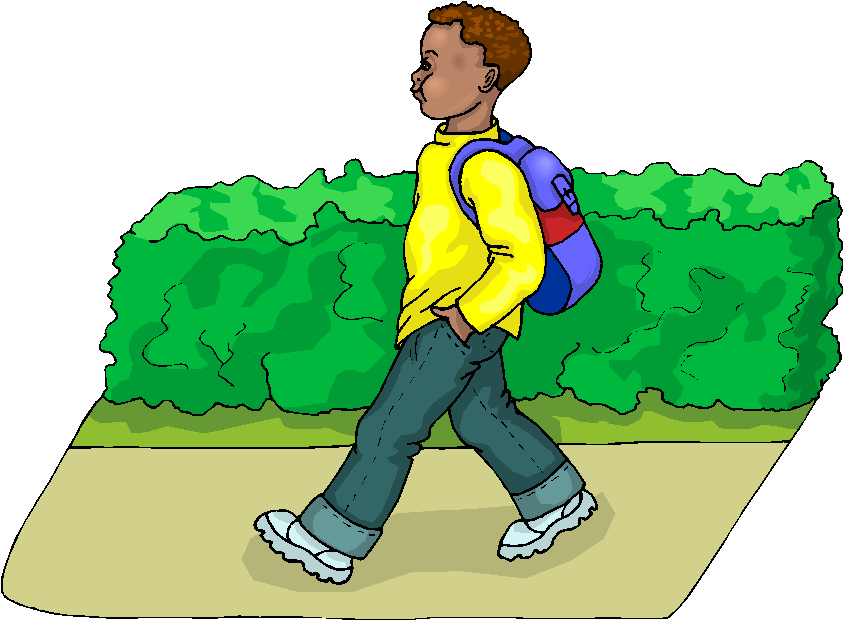 walk to school
I have 5 lessons on Monday. I ____________ at 1 o`clock
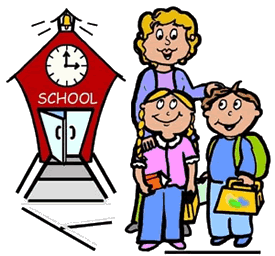 finish school
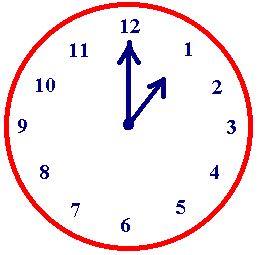 I am very tired today. That`s why I 
_______________after school.
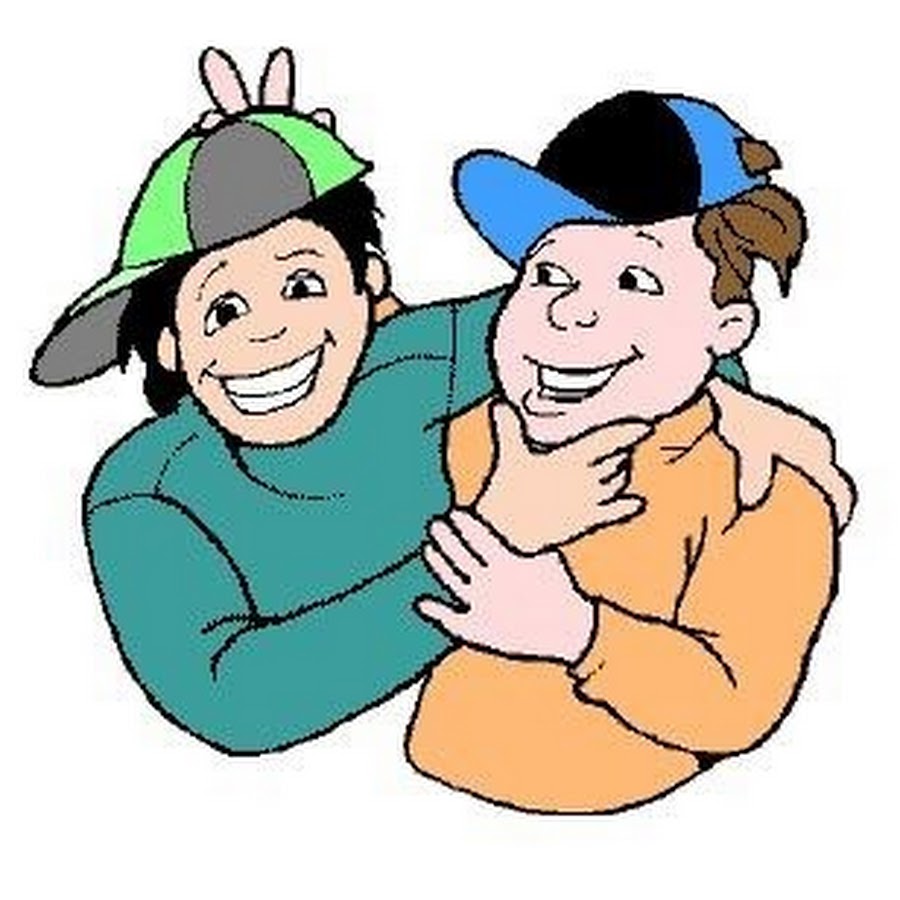 meet my friends
At 3 o`clock I ____________  with my family.
have dinner
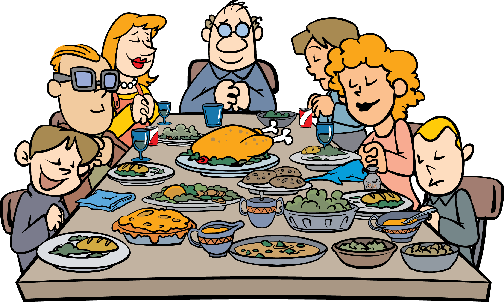 I ___________ with my dad at 5 o`clock.
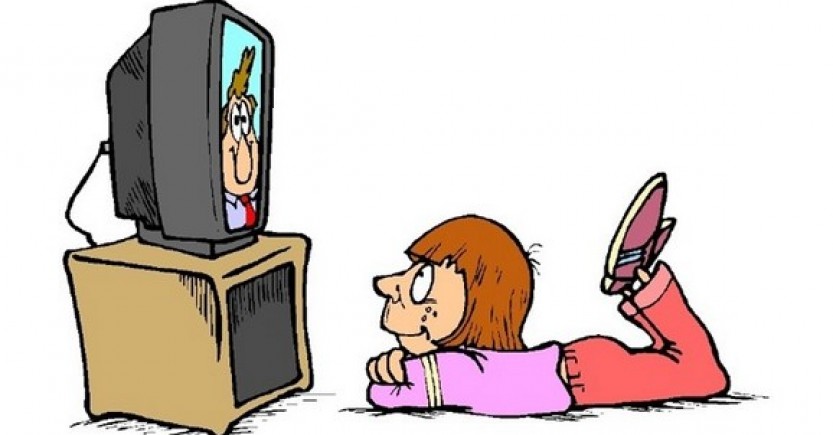 watch TV
I _________________at 6 o`clock.
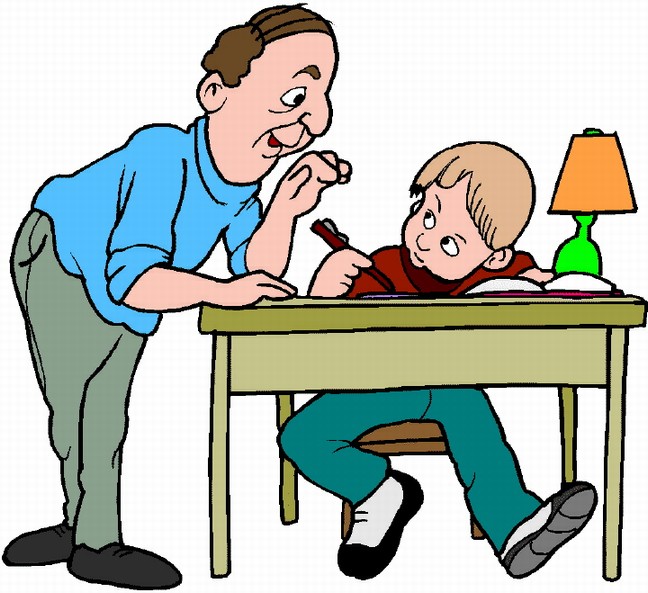 do my homework
At 6 o`clock I _______________. Good night.
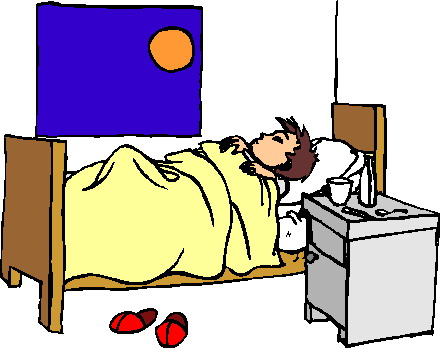 go to bed